Thứ hai ngày 8 tháng 11 năm  2021
Toán
LUYỆN TẬP
MỤC TIÊU: 
Giúp học sinh:
Rèn kĩ năng trừ hai số thập phân.
Tìm một thành phần chưa biết của phép cộng, phép trừ với số thập phân.
Cách trừ một số cho một tổng.
Luyện tập (trang 54)
Bài 1. Đặt tính rồi tính:
a. 68,72 – 29,91
c. 75,5 – 30,26
b. 52,37 – 8,64
d. 60 – 12,45
68,72
52,37
75,5
60
-
-
-
-
8,64
30,26
12,45
29,91
47,55
43,73
45,24
38,81
Luyện tập (trang 54)
Bài 2. Tìm x:
a) x + 4,32 = 8,67
b) 6,85 + x = 10,29
x = 8,67 – 4,32
x = 10,29 – 6,85
x = 3,44
x = 4,35
d) 7,9 - x = 2,5
c) x – 3,64 = 5,86
x = 5,86 + 3,64
x = 7,9 – 2,5
x = 9,5
x = 5,4
Bài 3:  Ba quả dưa cân nặng 14,5 kg. Quả thứ nhất cân nặng 4,8 kg ; quả thứ hai nhẹ hơn quả thứ nhất 1,2 kg. Hỏi quả thứ ba cân nặng bao nhiêu ki-lô-gam?
Tóm tắt:
Quả 1:
Quả 2:

Quả 3:
4,8kg
1,2kg
14,5kg
? kg
? kg
Tóm tắt:
 Quả 1:
 Quả 2:

 Quả 3:
4,8kg
1,2kg
14,5kg
? kg
Bài giải
Quả dưa thứ hai cân nặng là:
? kg
4,8 – 1,2 = 3,6 (kg)
Quả dưa thứ ba cân nặng là:
14,5 – (4,8 + 3,6) = 6,1 (kg)
Đáp số: 6,1kg
Bài 4 a. Tính rồi so sánh giá trị của a - b - c và a - (b + c):
8,9 – 2,3 – 3,3 = 3,1
8,9 – (2,3 + 3,5) = 3,1
12,38 – (4,3 + 2,08) =  6
12,38 – 4,3 – 2,08 = 6
16,72 – 8,4 – 3,6 = 4,72
16,72 – (8,4 + 3,6) = 4,72
Nhận xét:  a – b – c ….. a – (b + c)
=
Bài 4 b. Tính bằng hai cách:
8,3 – 1,4 – 3,6
18,64 – ( 6,24 + 10,5 )
Cách 1: 
   8,3 – 1,4 – 3,6 
= 6,9 – 3,6 
= 3,3
Cách 1: 
   18,64 – (6,24 + 10,5) 
= 18,64 – 16,74 
= 1,9
Cách 2: 
   8,3 – 1,4 – 3,6 
= 8,3 – (1,4 + 3,6)
= 8,3 – 5
= 3,3
Cách 2: 
   18,64 – 6,24 - 10,5  
= 12,4 – 10,5 
= 1,9
Vận dụng!
Muốn trừ hai số thập phân ta làm thế nào?
Củng cố
* Muốn trừ một số thập phân cho một số thập phân ta làm như sau: 
   - Viết số trừ dưới số bị trừ sao cho các chữ số ở cùng một hàng đặt thẳng cột với nhau.
   - Trừ như trừ các số tự nhiên.
   -  Viết dấu phẩy ở hiệu thẳng cột với các dấu phẩy của số bị trừ và số trừ.
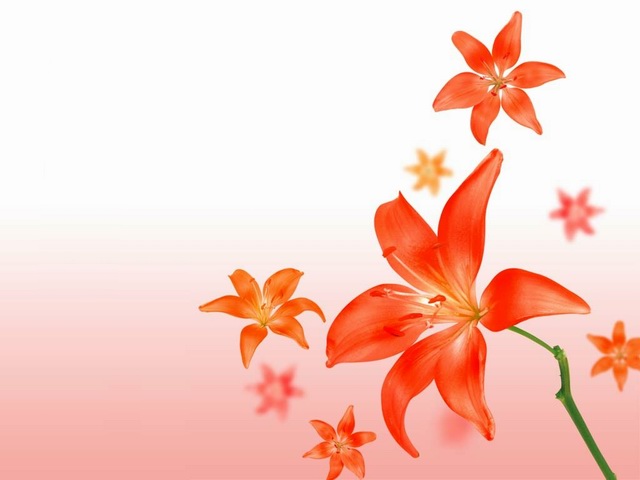 CHÀO CÁC EM!